September 2022
Alma Parent Training
Presented by Jennifer Heulings
[Speaker Notes: Welcome everyone
New school year
New system]
Welcome!
What is get Alma?
Alma is a secure, easy-to-use online system that brings important school information and tools together in one place. We expect this to bring staff, students, and parents together and make it easier to get a complete view of what's happening with each student's learning.
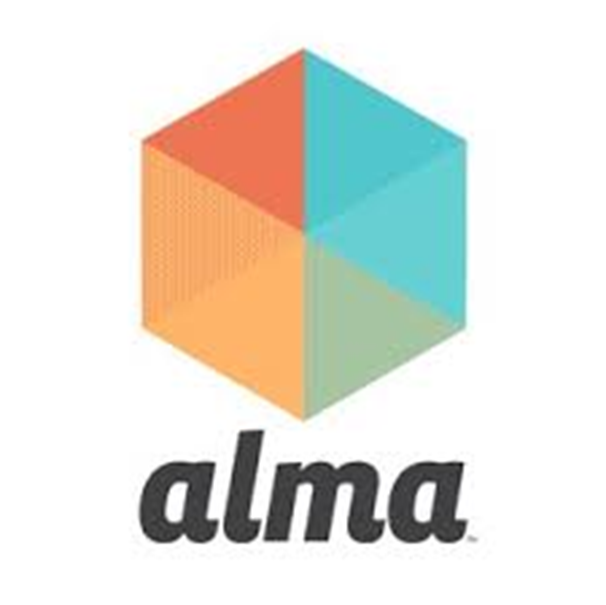 2
Agenda
Topic 1 -Logging in
	-Dashboard
	-Profile
	-Settings
Topic 2 – Calendar
Topic 3 – Student Section
Topic 4 – Messaging
3
[Speaker Notes: Tonight I will be showing you how to navigate through the new system.]
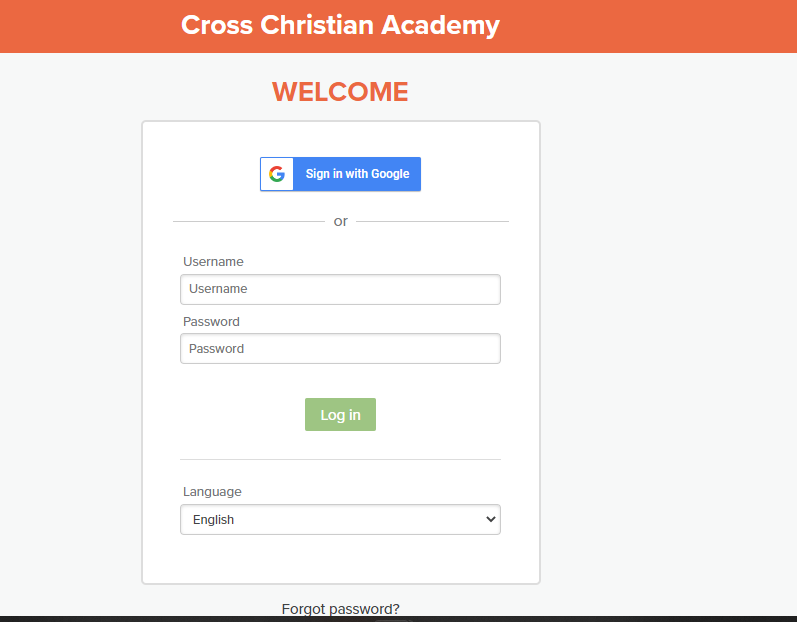 Logging in
Search: crosschristian.getalma.com

Username: first.last
Password: must be set up through an email that will be sent to you.
4
[Speaker Notes: Search website
Unername is first.lastname
Password must be set up through your email]
The dashboard will have a calendar showing fundraisers, events, assignments, and other important information.
You will see your child(ren) with a list of classes below.
On the right you will see a side menu bar.
Dashboard
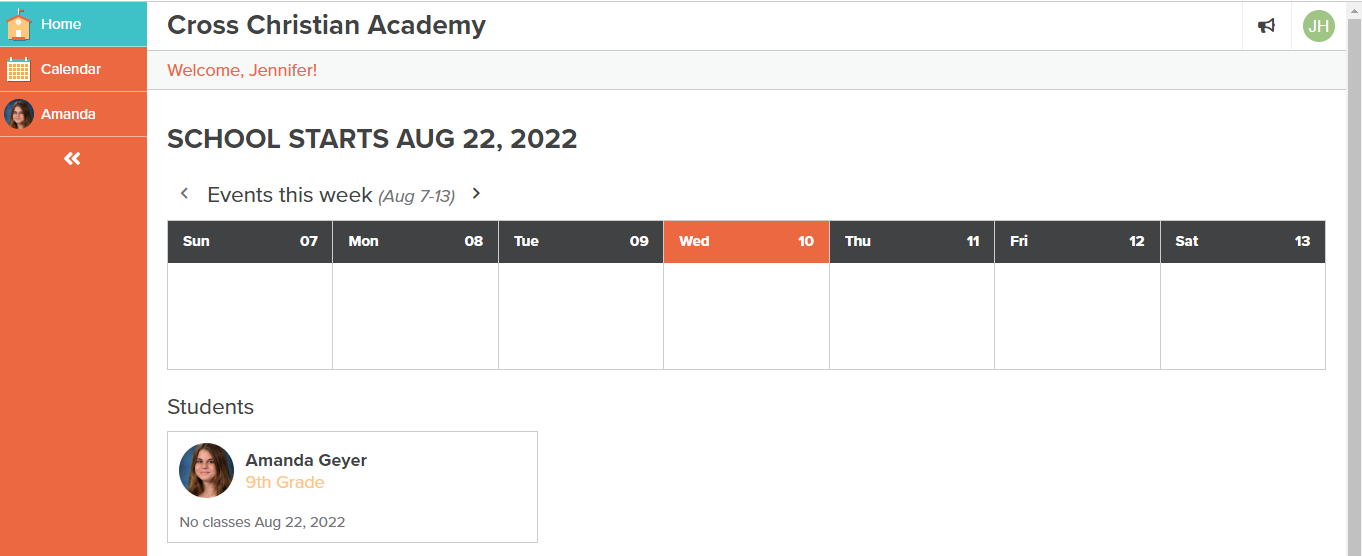 ADD A FOOTER
5
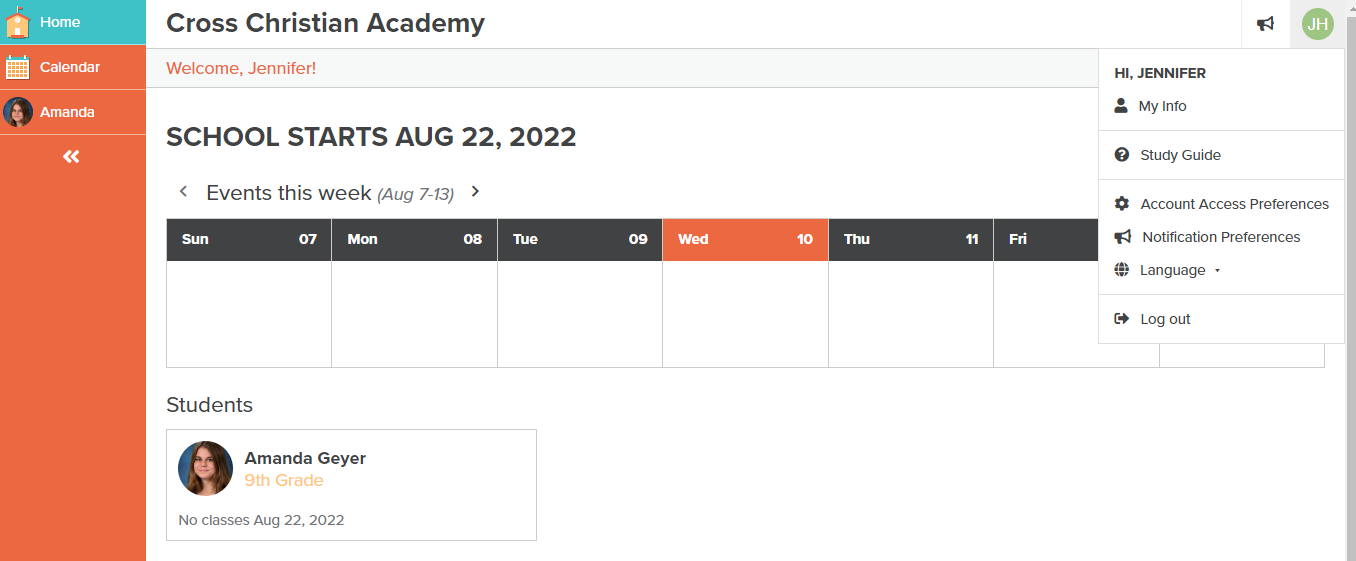 If you click your initials in the top right corner a drop down menu will appear.
6
Profile
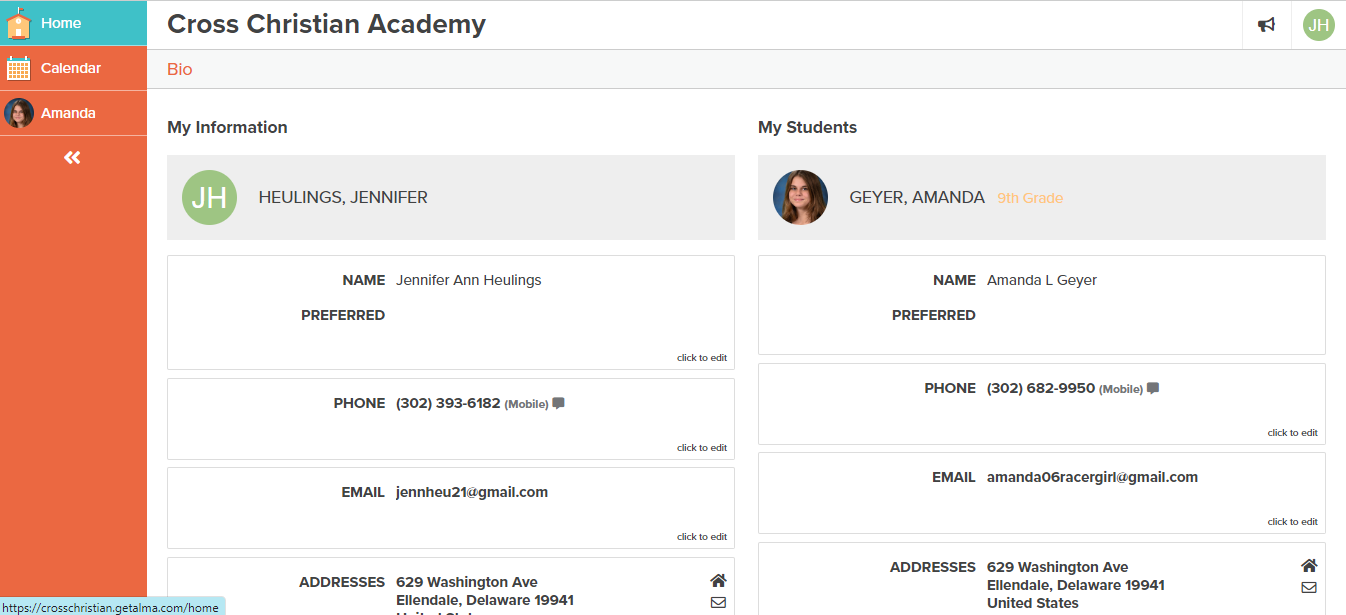 Here you will find your information. This makes address or phone number changes a breeze!
7
Settings
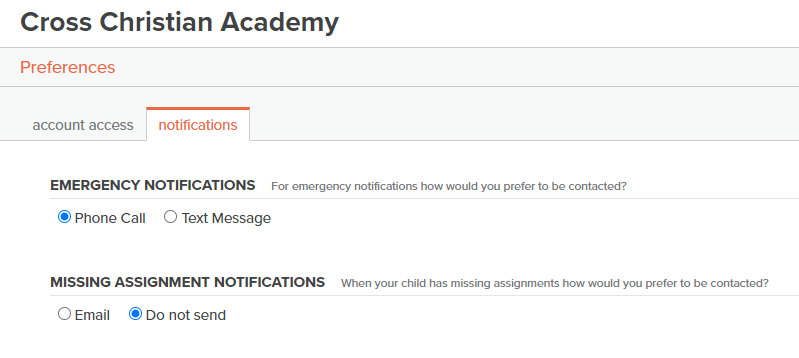 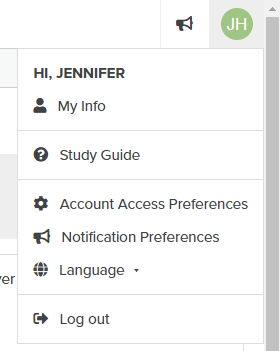 8
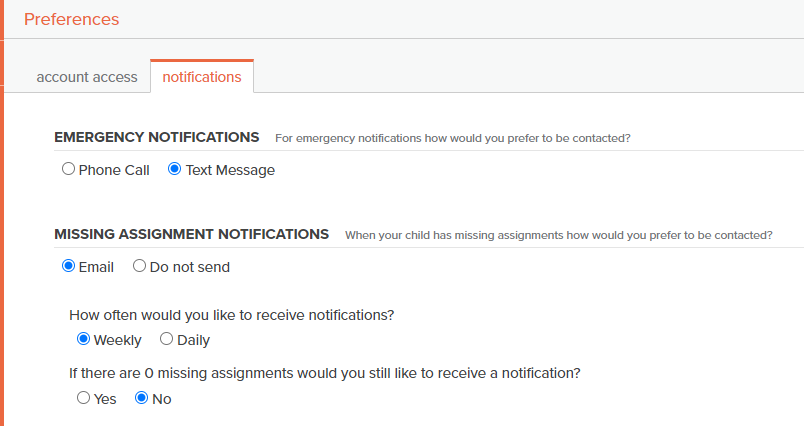 You can select whether you receive a phone call or a text notification. The call or text will come from a 503 number. Also, how you would like to know about missing assignments.After you have made your changes don’t forget to click save!
9
Calendar
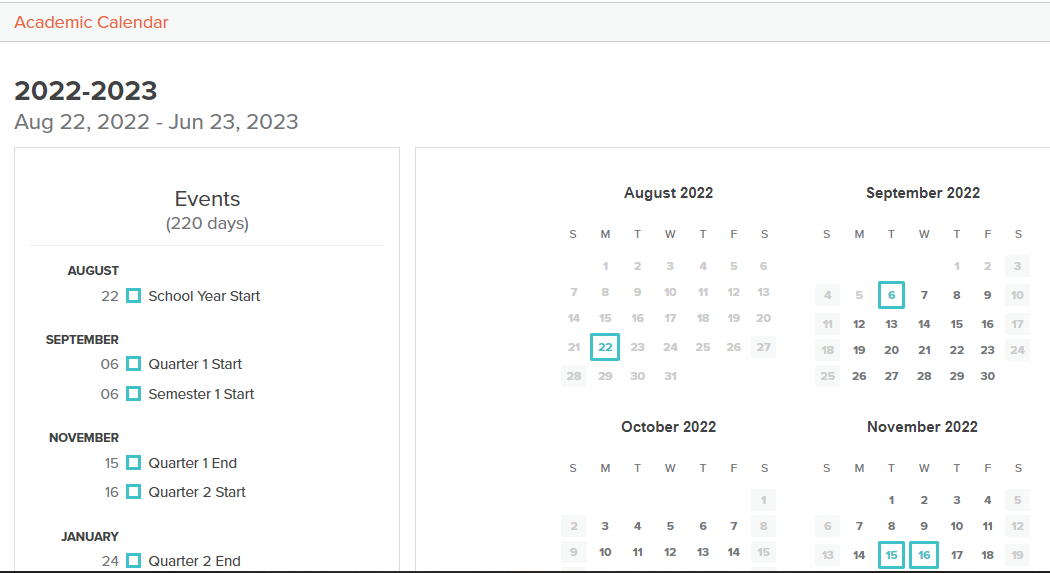 10
[Speaker Notes: This is a larger look at upcoming events in a more familiar way]
Student Section
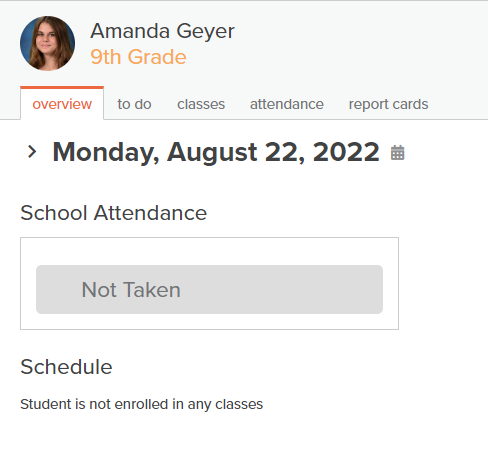 11
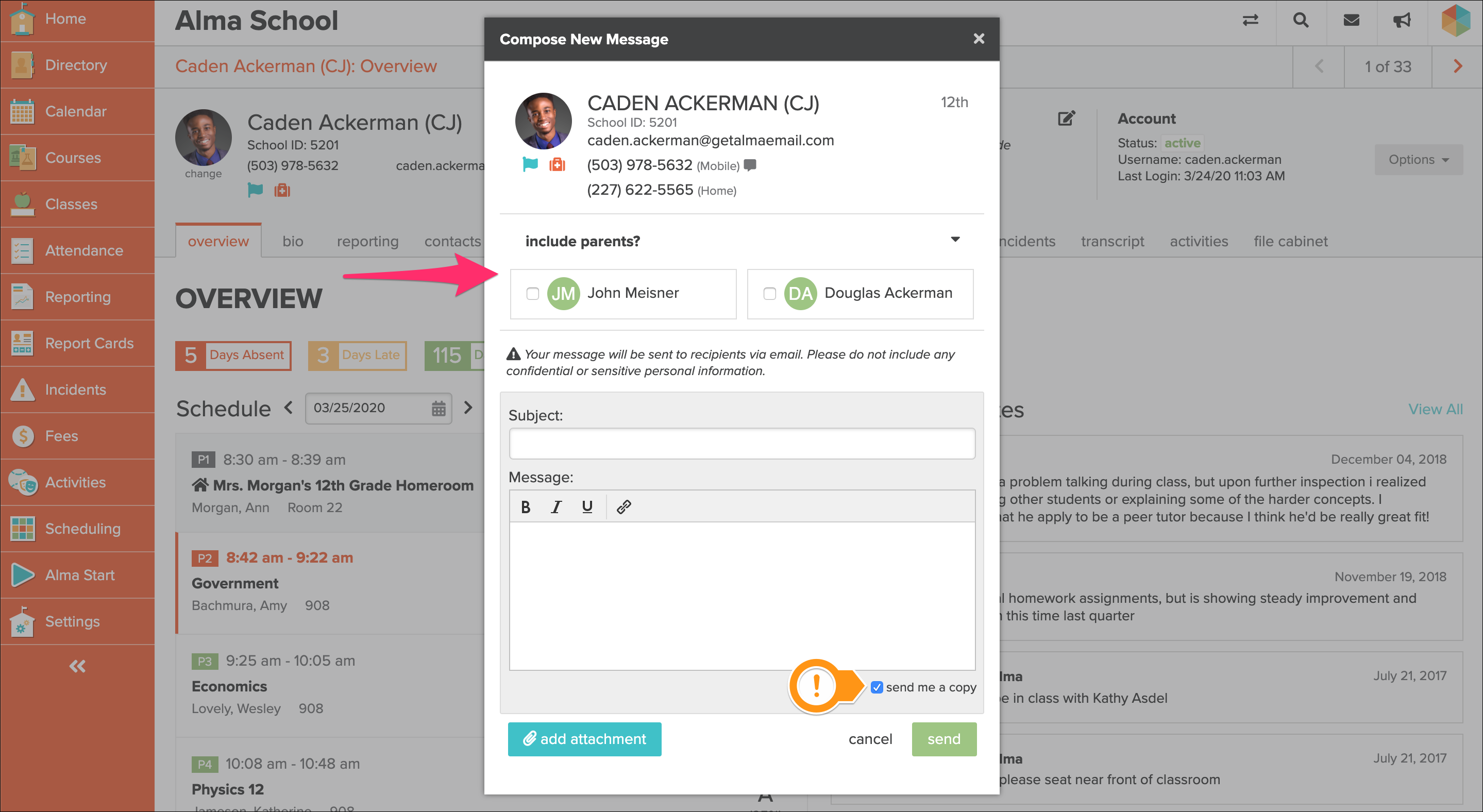 Messaging
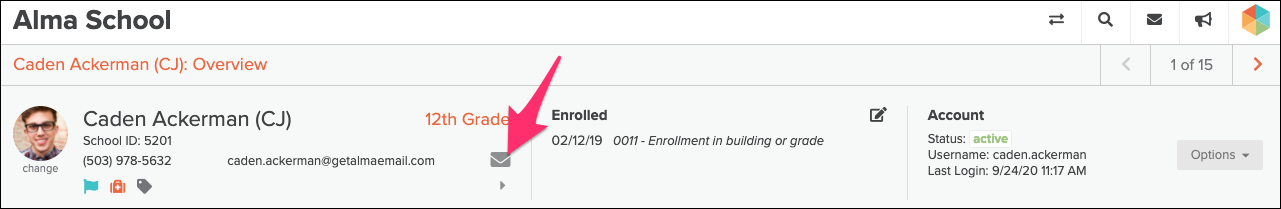 12
Mobile App
13
Thank You!